Exploiting Inter-Warp Heterogeneity to Improve GPGPU Performance
Rachata Ausavarungnirun

Saugata Ghose, Onur Kayiran, Gabriel H. Loh 
Chita Das, Mahmut Kandemir, Onur Mutlu
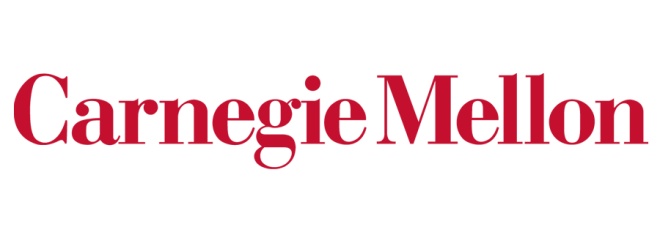 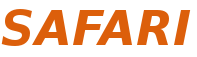 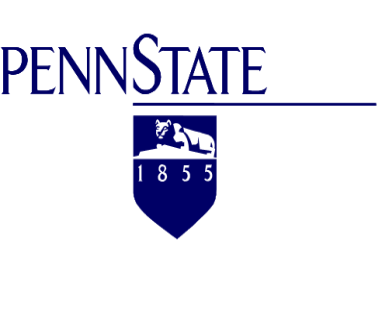 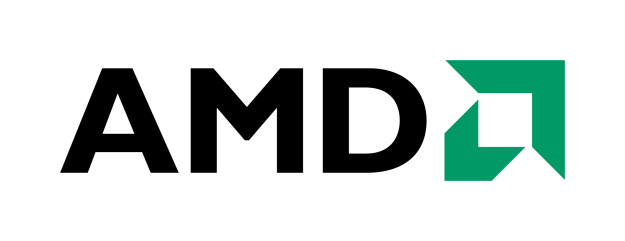 Overview of This Talk
Problem: memory divergence
Threads execute in lockstep, but not all threads hit in the cache
A single long latency thread can stall an entire warp
Key Observations: 
Memory divergence characteristic differs across warps
Some warps mostly hit in the cache, some mostly miss
Divergence characteristic is stable over time
L2 queuing exacerbates memory divergence problem
Our Solution: Memory Divergence Correction
Uses cache bypassing, cache insertion and memory scheduling to prioritize mostly-hit warps and deprioritize mostly-miss warps
Key Results: 
21.8% better performance and 20.1% better energy efficiency compared to state-of-the-art caching policy on GPU
2
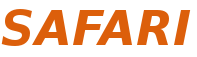 Outline
Background
Key Observations
Memory Divergence Correction (MeDiC)
Results
3
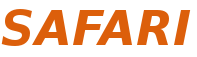 Latency Hiding in GPGPU Execution
GPU Core 
Status
Time
GPU Core
Warp A
Warp B
Active
Warp C
Warp D
Lockstep
Execution
Thread
Stall
Active
4
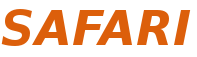 Problem: Memory Divergence
Warp A
Cache Hit
Stall Time
Time
Main Memory
Cache Miss
Cache Hit
5
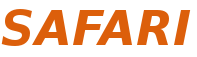 Outline
Background
Key Observations
Memory Divergence Correction (MeDiC)
Results
6
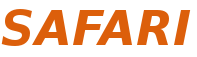 Observation 1: Divergence Heterogeneity
Mostly-hit warp
Mostly-miss warp
All-miss warp
All-hit warp
Reduced
Stall Time
Time
Key Idea: 
Convert mostly-hit warps to all-hit warps
Convert mostly-miss warps to all-miss warps
Cache Miss
Cache Hit
7
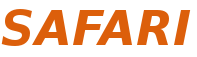 Observation 2: Stable Divergence Char.
Warp retains its hit ratio during a program phase
Hit ratio  number of hits / number of access
8
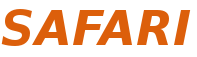 Observation 2: Stable Divergence Char.
Warp retains its hit ratio during a program phase
9
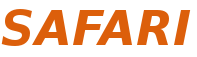 Observation 3: Queuing at L2 Banks
Request Buffers
Shared L2 Cache
Bank 0
Memory
Scheduler
Bank 1
To 
DRAM
Bank 2
……
……
Bank n
45% of requests stall 20+ cycles at the L2 queue
Long queuing delays exacerbate the effect of 
memory divergence
10
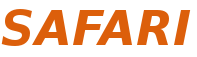 Outline
Background
Key Observations
Memory Divergence Correction (MeDiC)
Results
11
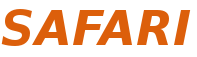 Our Solution: MeDiC
Key Ideas:
Convert mostly-hit warps to all-hit warps
Convert mostly-miss warps to all-miss warps
Reduce L2 queuing latency
Prioritize mostly-hit warps at the memory
Maintain memory bandwidth
12
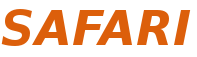 Memory Divergence Correction
Warp-type-aware Cache Bypassing
Mostly-miss, All-miss
Shared L2 Cache
Bank 0
Warp-type-aware
Memory Scheduler
Bank 1
Low Priority
N
Bank 2
Warp Type Identification Logic
Bypassing Logic
Memory
Request
High Priority
To 
DRAM
Y
……
Bank n
Any Requests 
in High Priority
Memory Scheduler
Warp-type-aware Cache Insertion Policy
13
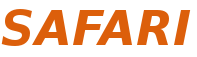 Mechanism to Identify Warp Type
Profile hit ratio for each warp
Group warp into one of five categories






Periodically reset warp-type
All-hit
Mostly-hit
Balanced
Mostly-miss
All-miss
Higher Priority
Lower Priority
14
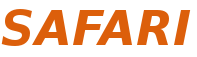 Warp-type-aware Cache Bypassing
Warp-type-aware Cache Bypassing
Mostly-miss, All-miss
Shared L2 Cache
Bank 0
Warp-type-aware
Memory Scheduler
Bank 1
Low Priority
N
Bank 2
Warp Type Identification Logic
Bypassing Logic
Memory
Request
High Priority
To 
DRAM
Y
……
Bank n
Any Requests 
in High Priority
Warp-type-aware Cache Insertion Policy
15
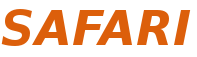 Warp-type-aware Cache Bypassing
Goal: 
Convert mostly-hit warps to all-hit warps
Convert mostly-miss warps to all-miss warps
Our Solution: 
All-miss and mostly-miss warps  Bypass L2
Adjust how we identify warps to maintain miss rate
Key Benefits:
More all-hit warps
Reduce queuing latency for all warps
16
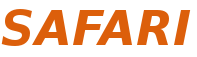 Warp-type-aware Cache Insertion
Warp-type-aware Cache Bypassing
Mostly-miss, All-miss
Shared L2 Cache
Bank 0
Warp-type-aware
Memory Scheduler
Bank 1
Low Priority
N
Bank 2
Warp Type Identification Logic
Bypassing Logic
Memory
Request
High Priority
To 
DRAM
Y
……
Bank n
Any Requests 
in High Priority
Warp-type-aware Cache Insertion Policy
17
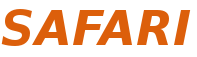 Warp-type-aware Cache Insertion
Goal: Utilize the cache well
Prioritize mostly-hit warps
Maintain blocks with high reuse
Our Solution:
All-miss and mostly-miss  Insert at LRU
All-hit, mostly-hit and balanced  Insert at MRU
Benefits:
All-hit and mostly-hit are less likely to be evicted
Heavily reused cache blocks from mostly-miss are likely to remain in the cache
18
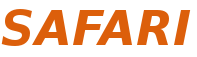 Warp-type-aware Memory Sched.
Warp-type-aware Cache Bypassing
Mostly-miss, All-miss
Shared L2 Cache
Bank 0
Warp-type-aware
Memory Scheduler
Bank 1
Low Priority
N
Bank 2
Warp Type Identification Logic
Bypassing Logic
Memory
Request
High Priority
To 
DRAM
Y
……
Bank n
Any Requests 
in High Priority
Warp-type-aware Cache Insertion Policy
19
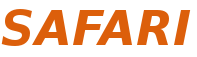 Not All Blocks Can Be Cached
Despite best efforts, accesses from mostly-hit warps can still miss in the cache
Compulsory misses
Cache thrashing

Solution: Warp-type-aware memory scheduler
20
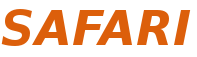 Warp-type-aware Memory Sched.
Goal: Prioritize mostly-hit over mostly-miss
Mechanism: Two memory request queues
High-priority  all-hit and mostly-hit
Low-priority  balanced, mostly-miss and all-miss
Benefits:
Mostly-hit warps stall less
21
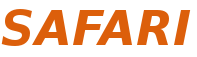 MeDiC: Example
Mostly-miss Warp
All-miss Warp
Bypass
Cache
Cache Queuing Latency
Lower
queuing
latency
DRAM Queuing Latency
Insert at
LRU
Cache/Mem Latency
All-hit Warp
Mostly-hit Warp
High
Priority
Insert at
MRU
Lower
stall
time
22
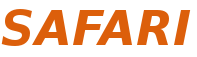 Outline
Background
Key Observations
Memory Divergence Correction (MeDiC)
Results
23
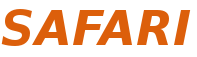 Methodology
Modified GPGPU-Sim modeling GTX480
15 GPU cores
6 memory partition
16KB 4-way L1, 768KB 16-way L2
Model L2 queue and L2 queuing latency
1674 MHz GDDR5	

Workloads from CUDA-SDK, Rodinia, Mars and Lonestar suites
24
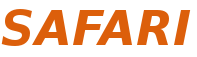 Comparison Points
FR-FCFS baseline [Rixner+, ISCA’00]
Cache Insertion: 
EAF [Seshadri+, PACT’12]
Tracks blocks that are recently evicted to detect high reuse and inserts them at the MRU position
Does not take divergence heterogeneity into account
Does not lower queuing latency
Cache Bypassing: 
PCAL [Li+, HPCA’15]
Uses tokens to limit number of warps that gets to access the L2 cache  Lower cache thrashing
Warps with highly reuse access gets more priority
Does not take divergence heterogeneity into account
PC-based and Random bypassing policy
25
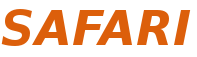 Results: Performance of MeDiC
21.8%
MeDiC is effective in identifying warp-type and taking advantage of divergence heterogeneity
26
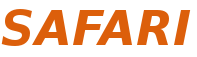 Results: Energy Efficiency of MeDiC
20.1%
Performance improvement outweighs the additional energy from extra cache misses
27
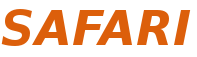 Other Results in the Paper
Breakdowns of each component of MeDiC
Each component is effective
Comparison against PC-based and random cache bypassing policy
MeDiC provides better performance
Analysis of combining MeDiC+reuse mechanism
MeDiC is effective in caching highly-reused blocks
Sensitivity analysis of each individual components
Minimal impact on L2 miss rate
Minimal impact on row buffer locality
Improved L2 queuing latency
28
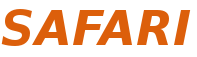 Conclusion
Problem: memory divergence
Threads execute in lockstep, but not all threads hit in the cache
A single long latency thread can stall an entire warp
Key Observations: 
Memory divergence characteristic differs across warps
Some warps mostly hit in the cache, some mostly miss
Divergence characteristic is stable over time
L2 queuing exacerbates memory divergence problem
Our Solution: Memory Divergence Correction
Uses cache bypassing, cache insertion and memory scheduling to prioritize mostly-hit warps and deprioritize mostly-miss warps
Key Results: 
21.8% better performance and 20.1% better energy efficiency compared to state-of-the-art caching policy on GPU
29
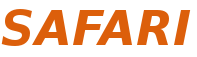 Exploiting Inter-Warp Heterogeneity to Improve GPGPU Performance
Rachata Ausavarungnirun

Saugata Ghose, Onur Kayiran, Gabriel H. Loh 
Chita Das, Mahmut Kandemir, Onur Mutlu
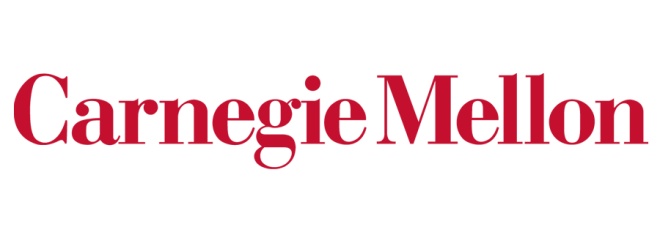 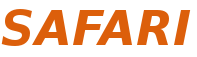 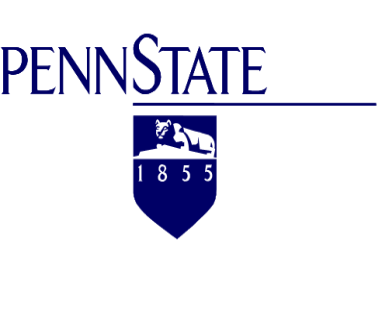 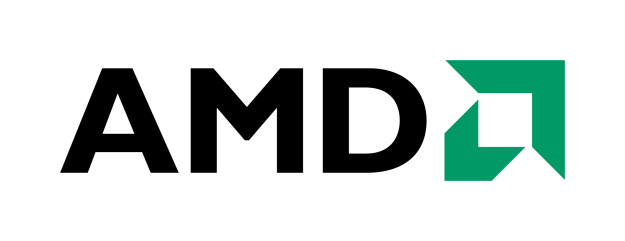 Backup Slides
31
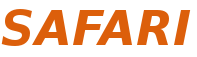 Queuing at L2 Banks: Real Workloads
53.8%
32
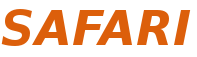 Adding More Banks
5%
33
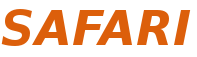 Queuing Latency Reduction
69.8%
34
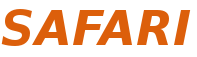 MeDiC: Performance Breakdown
35
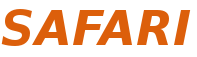 MeDiC: Miss Rate
36
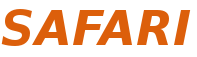 MeDiC: Row Buffer Hit Rate
37
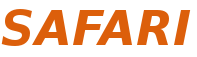 MeDiC-Reuse
38
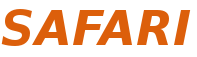 L2 Queuing Penalty
39
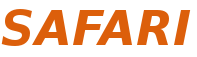 Divergence Distribution
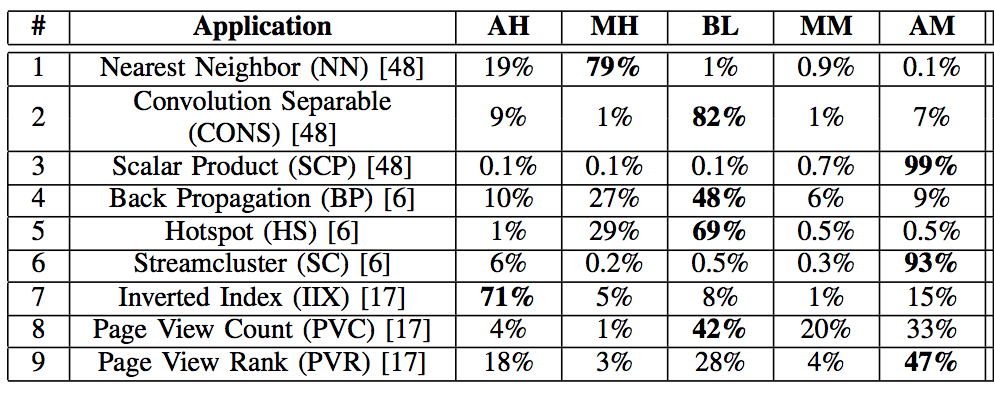 40
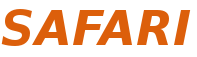 Divergence Distribution
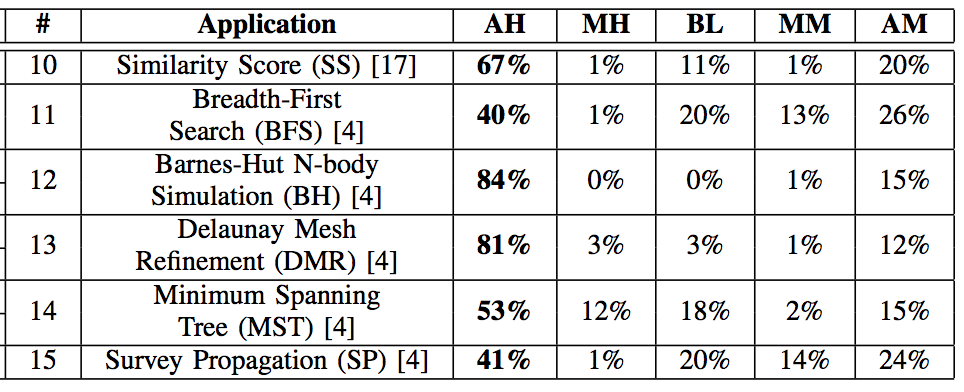 41
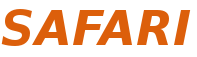 Stable Divergence Characteristics
Warp retains its hit ratio during a program phase
Heterogeneity
Control Divergence
Memory Divergence
Edge cases on the data the program is operating on
Coalescing
Affinity to different memory partition
Stability
Temporal + spatial locality
42
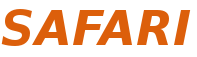 Warps Can Fetch Data for Others
All-miss and mostly-miss warps can fetch cache blocks for other warps
Blocks with high reuse
Shared address with all-hit and mostly-hit warps

Solution: Warp-type aware cache insertion
43
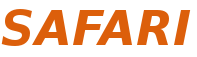 Warp-type Aware Cache Insertion
Future Cache Requests
A1
A2
MRU
LRU
LRU
MRU
A7
A9
B3
A8
B2
A3
A4
MRU
LRU
LRU
B1
A5
A6
B2
MRU
L2 Cache
44
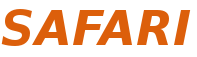 Warp-type Aware Memory Sched.
Memory Request
Warp Type
All-hit, Mostly-hit
Balanced, Mostly-miss, All-miss
High Priority Queue
Memory Request Queue
Low Priority Queue
Memory Scheduler
FR-FCFS Scheduler
FR-FCFS Scheduler
Main Memory
45
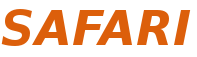